Conclusão do Tronco Comum Geral
Kit de Integração de H3SA
TCG 7
O valor Segurança da Total
A Segurança é uma prioridade para a Total há muitos anos.
A Segurança ganhou estatuto de valor desde janeiro de 2016.
Consequências para as nossas operações: as ações que tendem a preservar e melhorar a Segurança são sempre destacadas.
Não há crítica ou culpa se reagir a favor da Segurança, mesmo em caso de interrupção de uma operação importante.
A Total pretende ser líder em energia responsável. 

Se não partilha este valor Segurança, decidiu que não pode trabalhar para o Grupo.
Kit de Integração de H3SA - TCG 7 - – Conclusão– V2
2
VOCÊS E O VALOR SEGURANÇA
Quais as ações que deseja implementar, nas suas futuras funções, para participar no enraizamento do valor Segurança?

Que dificuldades prevê?

Já tem alguma ideia para enfrentar estas dificuldades?
Kit de Integração de H3SA - TCG 7 - – Conclusão– V2
3
COMPROMISSOS H3SA PESSOAIS
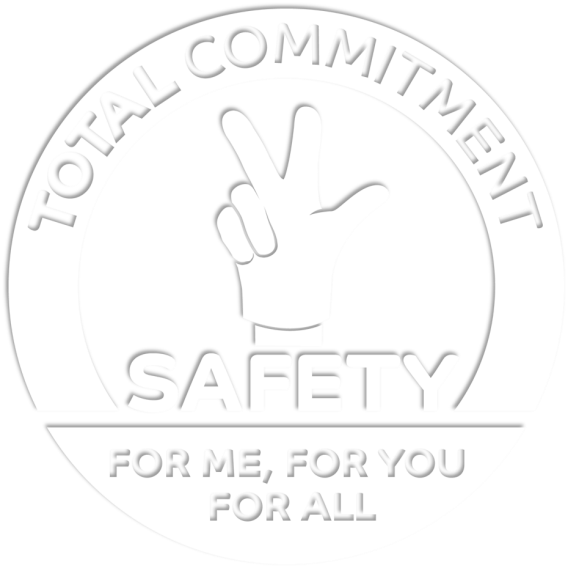 «A segurança: por ti, por mim, por todos»